505号室
180cm
45cm
55cm
コの字3人掛け
最大18席
55cm
7.2m
有線LAN
L
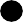 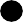 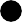 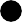 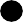 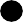 5.3m
L
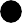 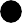 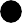 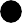 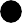 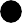 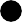 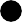 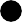 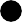 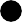 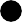